Section 5.1
Scatterplots and Correlation
Correlation
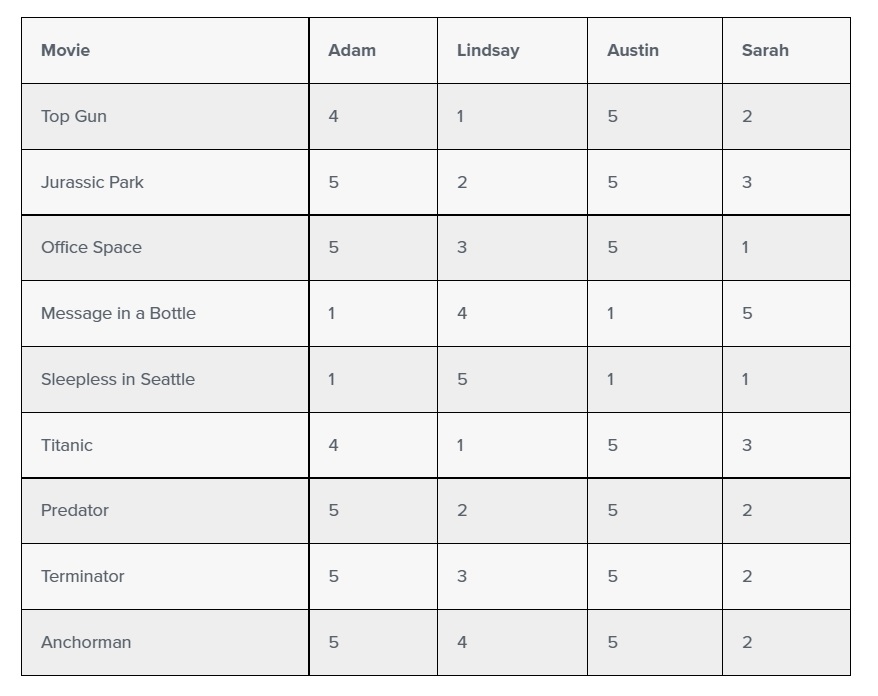 https://teamairship.com/how-netflix-uses-correlations/
Correlation (cont.)
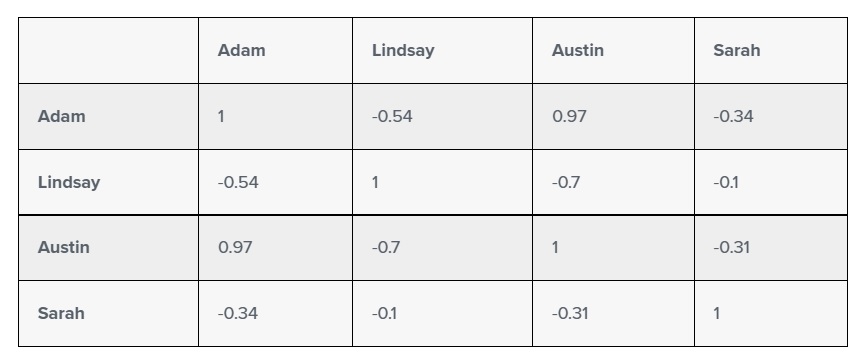 Scatterplots
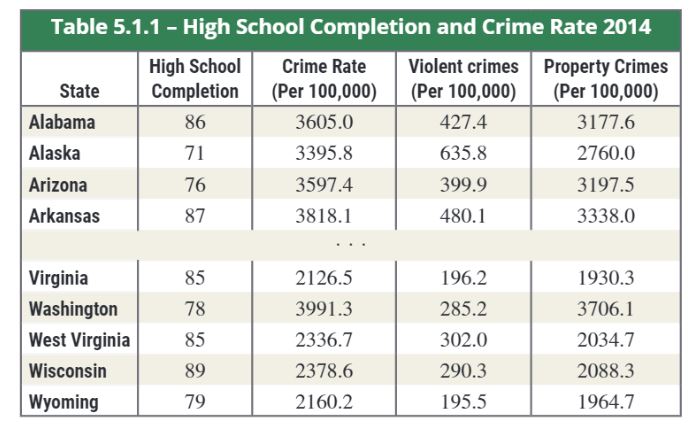 Scatterplots (cont.)
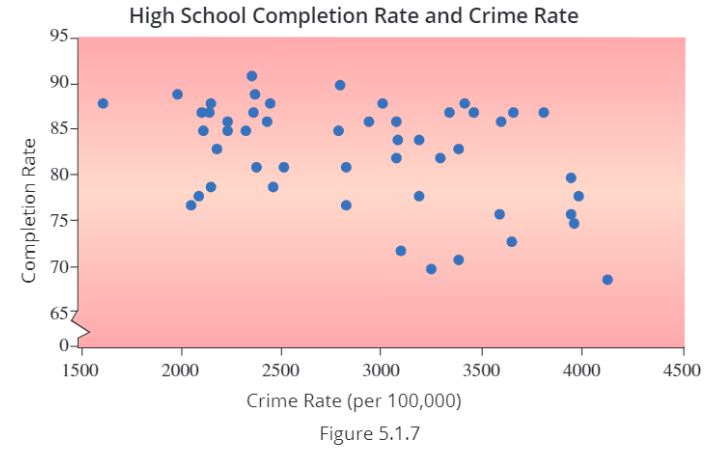 Correlation Coefficient
Formula
Correlation Coefficient (cont.)
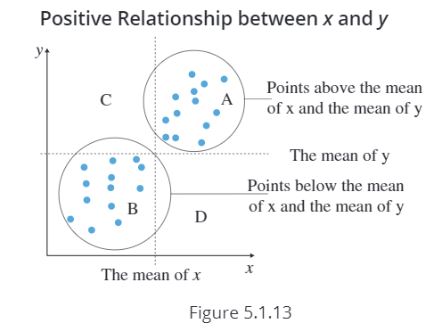 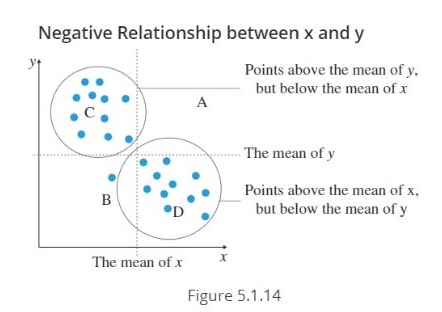 Correlation Coefficient
The data contains information on time taken to run 1 mile by 5 individuals (in minutes). x denotes age and y denotes time.

r =
Properties of the Correlation Coefficient
Avoiding Some Correlation Pitfalls
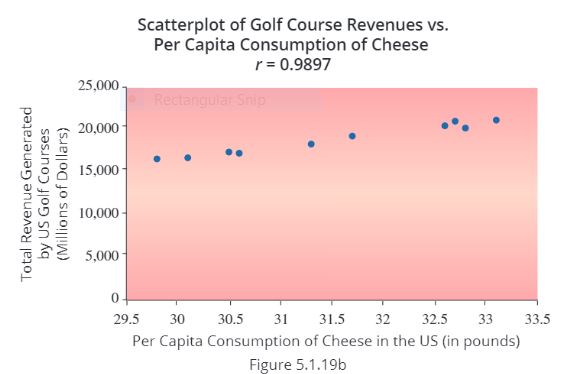 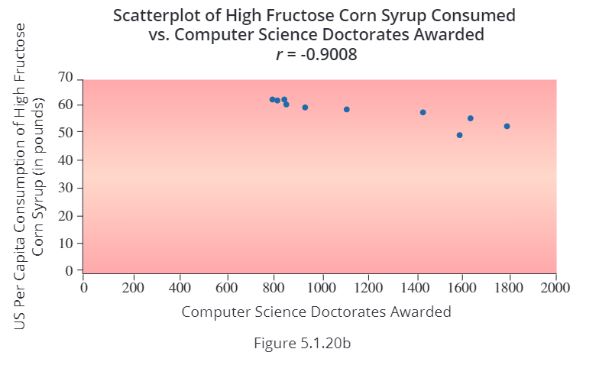 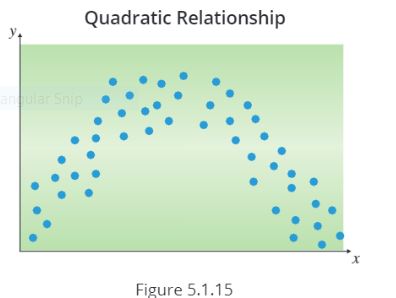